SLIDE 1
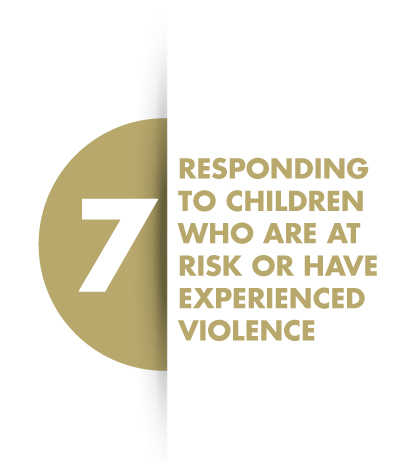 SLIDE 2
LEARNING OUTCOMES
At the end of this module, you should have explored 
The role of different actors in provision of VAC services;
The minimum requirement that any health facility must have in place to provide VAC prevention and response services; 
The commodity and supplies required by health facilities to provide VAC prevention and response services.
SLIDE 3
MINIMUM PACKAGE OF A MULTISECTORAL RESPONSE TO CHILDREN WHO ARE AT RISK OR HAVE EXPERIENCED VIOLENCE
Activity 1:Group discussion
In group of 4-6 using teaching AID 1;discuss the following questions


You will be asked to feed the discussion back to the whole group
SLIDE 4
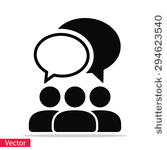 GROUP DISCUSSION
Write down all the actors involved in the delivery of comprehensive VAC services, across the five components. 
If you can, divide these into preventive, immediate response and long-term  across the five components. 
List the key services offered by each of these actors.
SLIDE 5
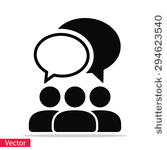 GROUP DISCUSSION 2
Who should be involved in provision of services in the health facility?
What are their roles and responsibilities?
SLIDE 6
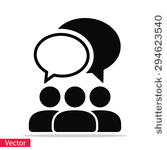 GROUP DISCUSSION 3
In your groups from same facilities, review EITHER
Job Aid 1: Assessing VAC services readiness
OR
Job Aid 2: Checklist of equipment, medicines and other supplies for examination and care of children subjected to violence. 
Feedback: 
How well is your facility prepared? 
What can you do to improve preparation?
SLIDE 7
MINIMUM  VAC PACKAGE
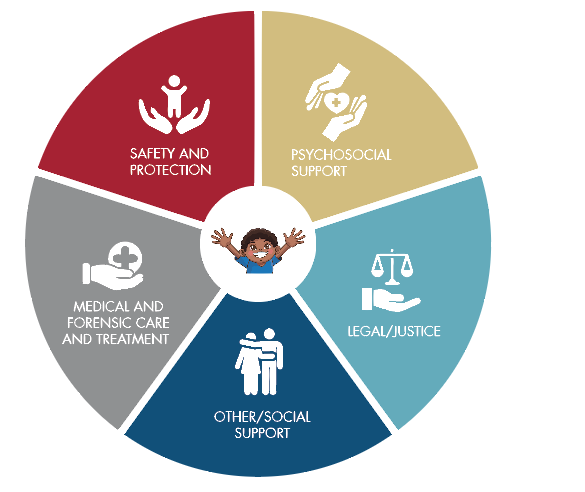 SLIDE 8
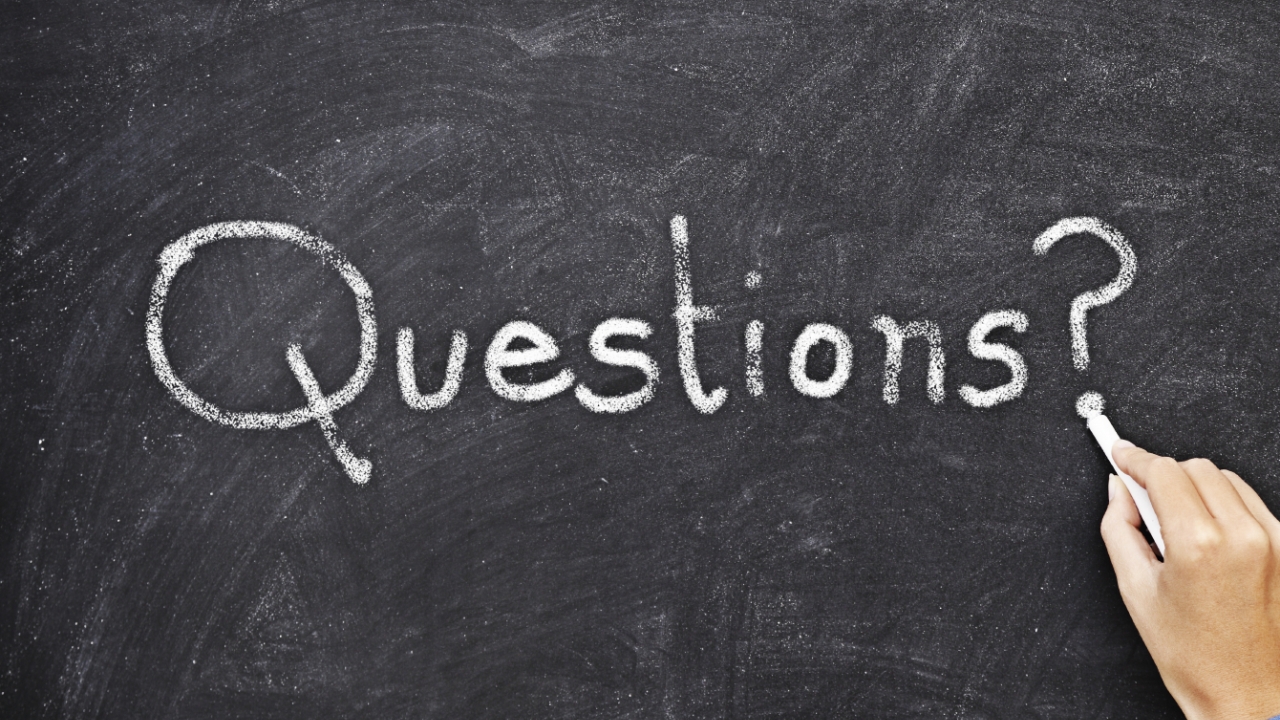 SLIDE 9
SUMMARY
Health workers should ensure that :
They have the appropriate skills to respond to VAC
Offer appropriate referrals for VAC services and linkage to referral points
Facilities have the minimum requirements for setting up VAC services